Metallic Bonding
Objective
Objective: describe how metallic bonds form and how this is related to the properties of metals
Metals
Metals are composed of closely packed cations where valence e- drift and float between cations
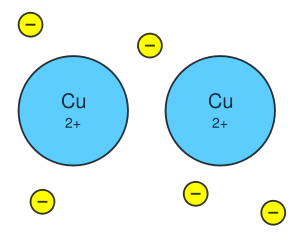 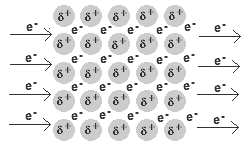 Metals
Metallic bond: created by attraction of free floating e- to positive metal cations
 “sea of e-” float freely between cations
Properties of Metals
Good conductors of electricity: due to e- able to move freely 
Ductile: can be drawn into wire, 
e- can move in any direction so they fill in gaps between cations
Malleable: can be flattened into a sheet
Free e- allow metals to be easily shaped
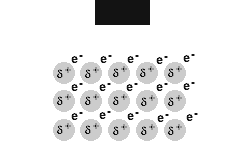 Alloys
Most metals we use are alloys
Alloy: mixture of 2 or more elements where at least 1 element is a metal
Alloys typically have more useful properties than pure metals
Example: stronger, resistance to rusting and corrosion
Common Alloys
Brass
Brass: made of copper and zinc
Sterling silver: 92.5% silver, 7.5% copper
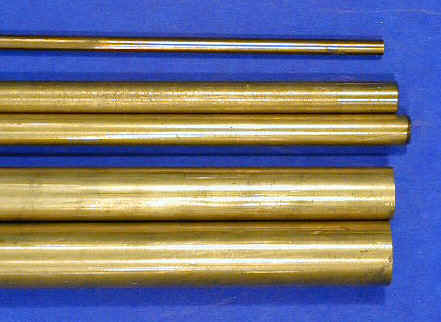 Sterling Silver
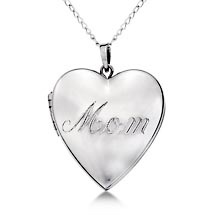 Common Alloys
Bronze
Bronze: 7 parts copper, 1 part tin
Steel: most important alloy
Fe can be mixed with C, B, Cr, Mn, Mo, Ni, W, V depending on the type of steel
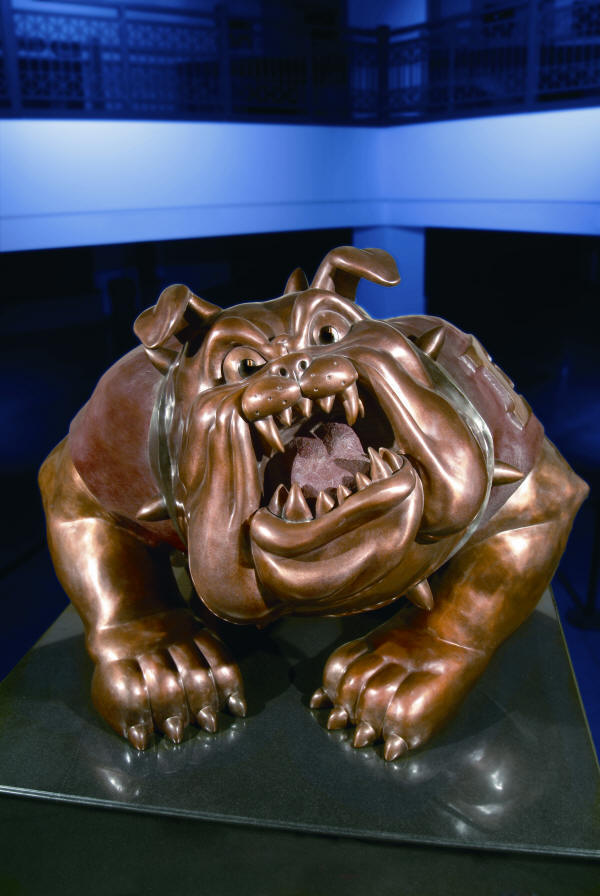 Steel
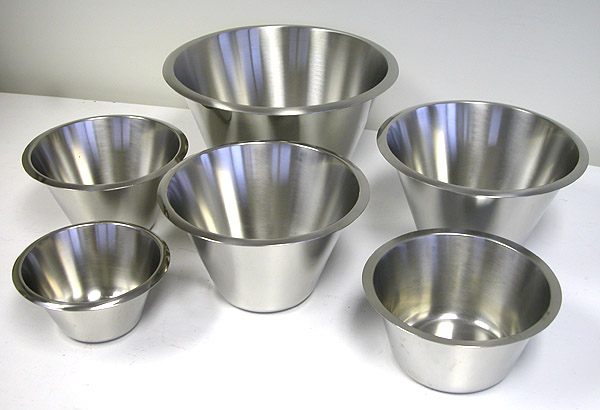 Ticket Out the Door – Review Questions
1) Explain in 2-3 sentences how the “sea of electrons” helps hold a metallic bond together.
2) Explain in 2-3 sentences how the sea of electrons allows a metal to be malleable and ductile